Pertemuan Ketujuh
Mata Kuliah : Main Control Room
Semester    : Genap
Dosen        : Bambang Sujati
Tahun        : @2019
Media Asset
Management
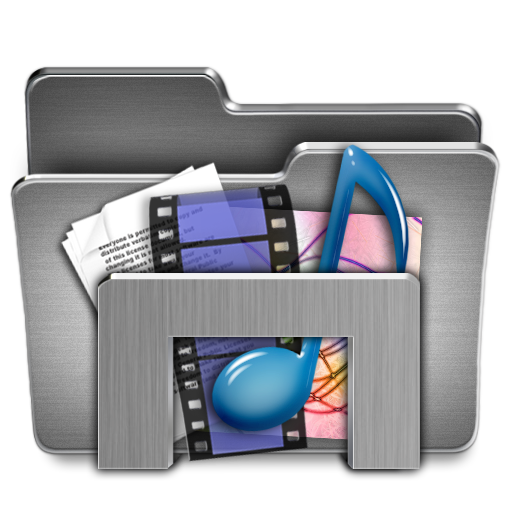 Media Asset Management (MAM) adalah sistem manajemen penyimpanan data audio visual yang mampu menangani dan mengorganisasi data tersebut dalam jumlah besar.
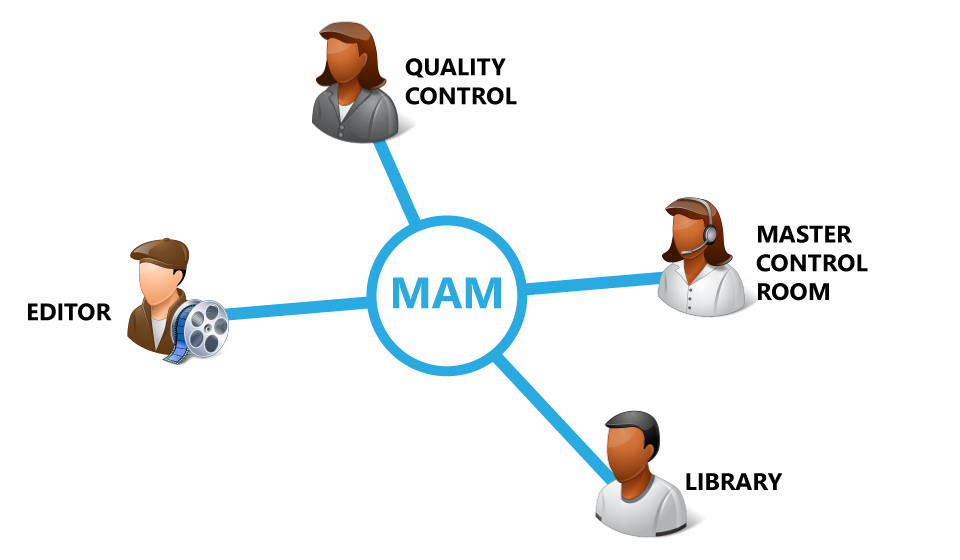 Sistem MAM menghubungkan divisi-divisi dalam suatu stasiun televisi dalam sebuah jaringan.
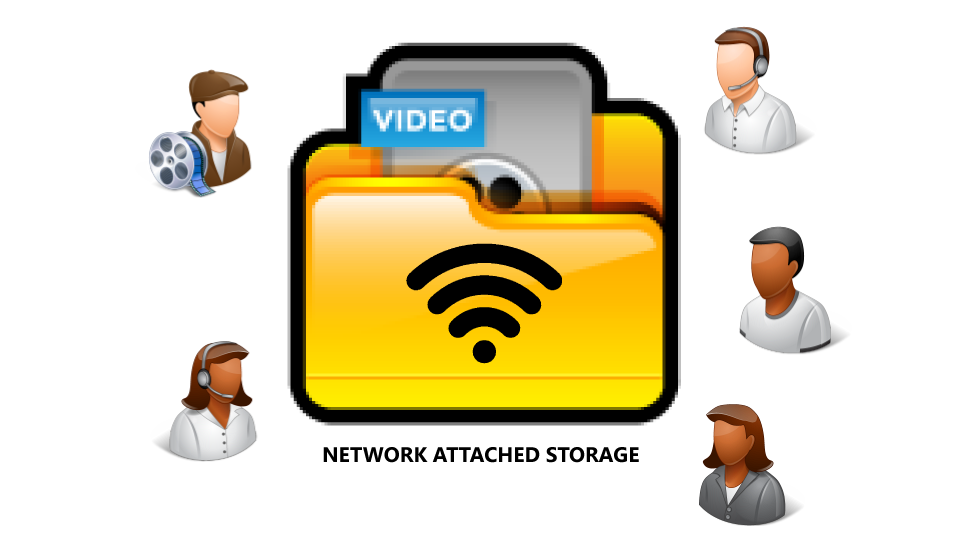 Kunci utama dalam sistem MAM adalah penggunaan Network Attached Storage. Sebuah sistem penyimpanan yang bisa diakses oleh semua divisi yang memiliki izin akses.
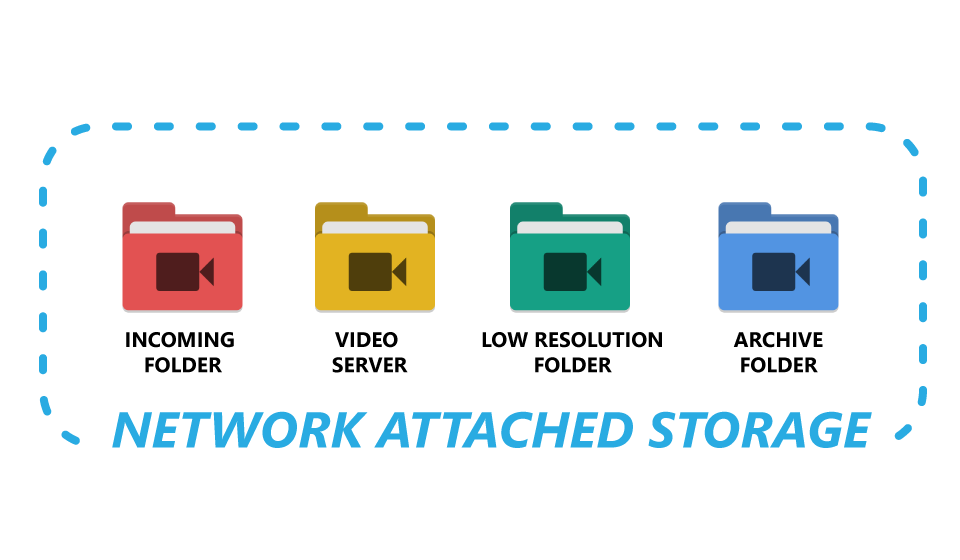 Network Attached Storage menghubungkan folder penyimpanan yang masing-masing memiliki fungsinya tersendiri.